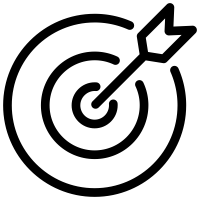 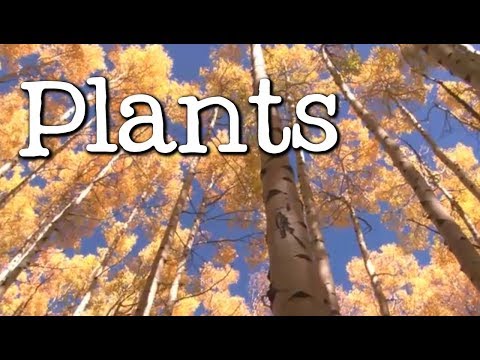 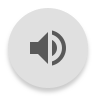 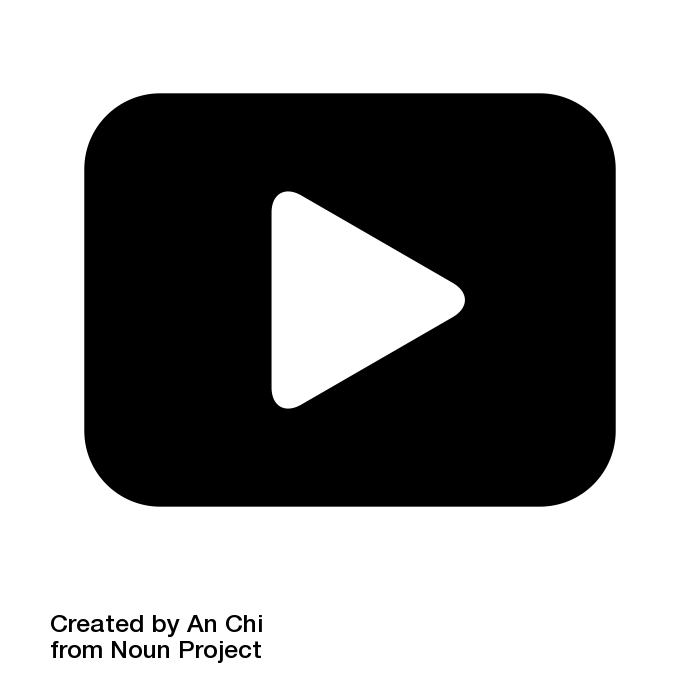 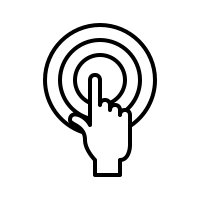 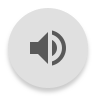 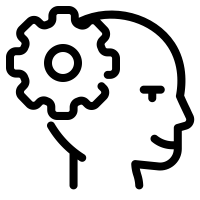 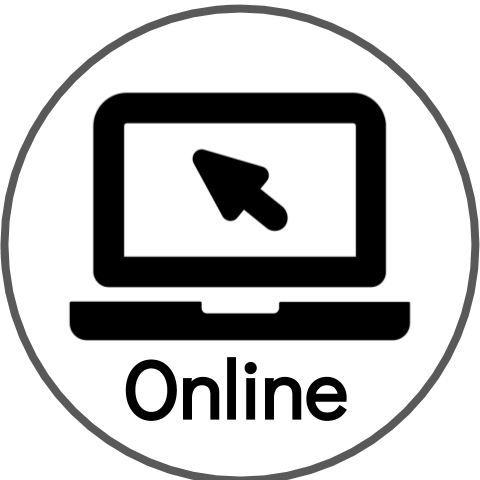 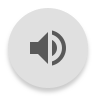 [Speaker Notes: https://docs.google.com/document/d/1I7VTGrzg_b43GV_0meeH-MXy_-EkcX6600a6KHIwT74/edit?usp=sharing]